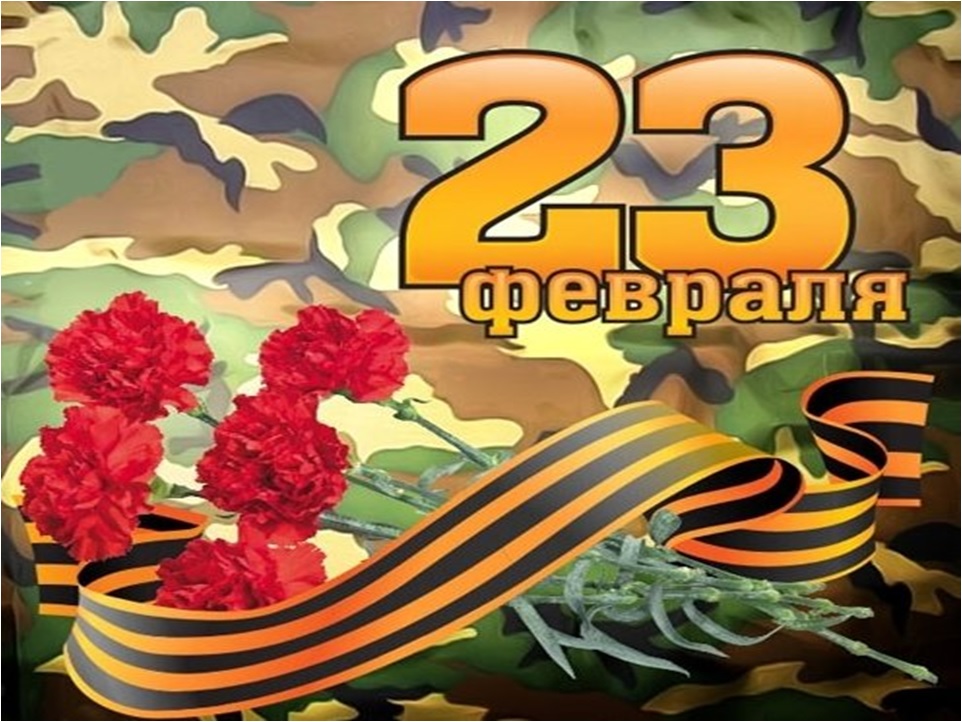 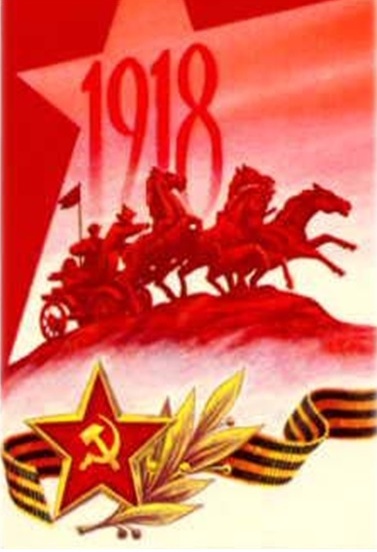 В честь победы Советских войск под Нарвой и Псковом 23 февраля 1918 года стал Днем Красной Армии. Сейчас празднуется как День Защитника Отечества
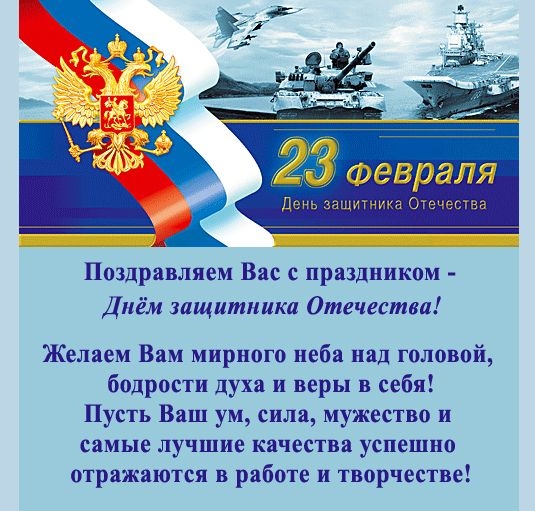 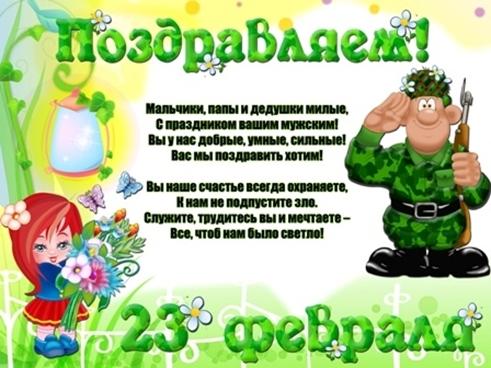 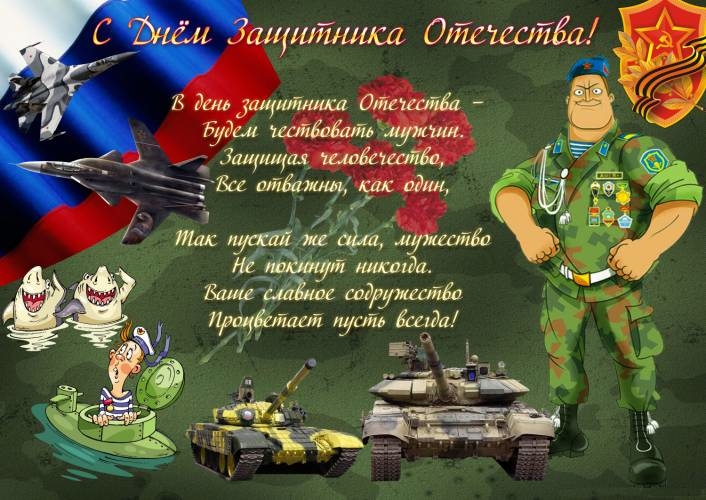 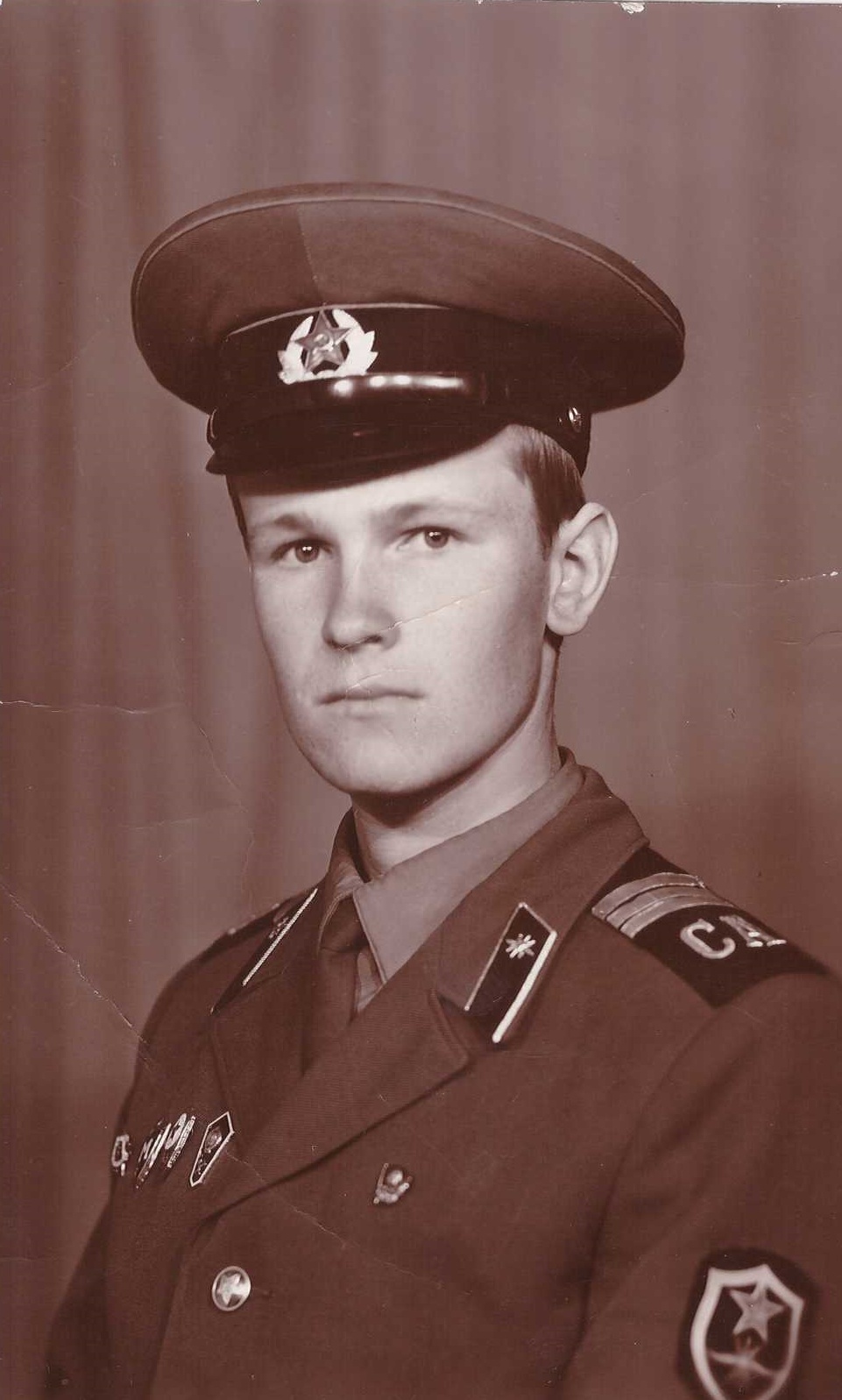 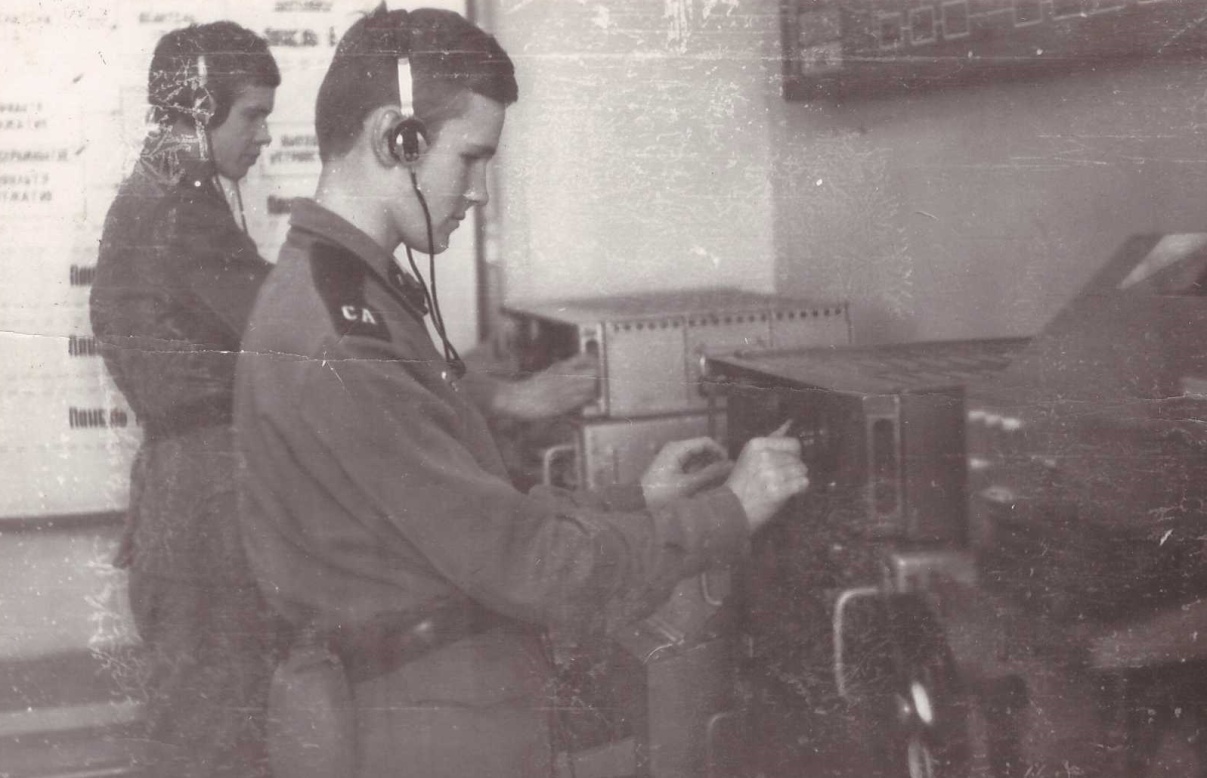 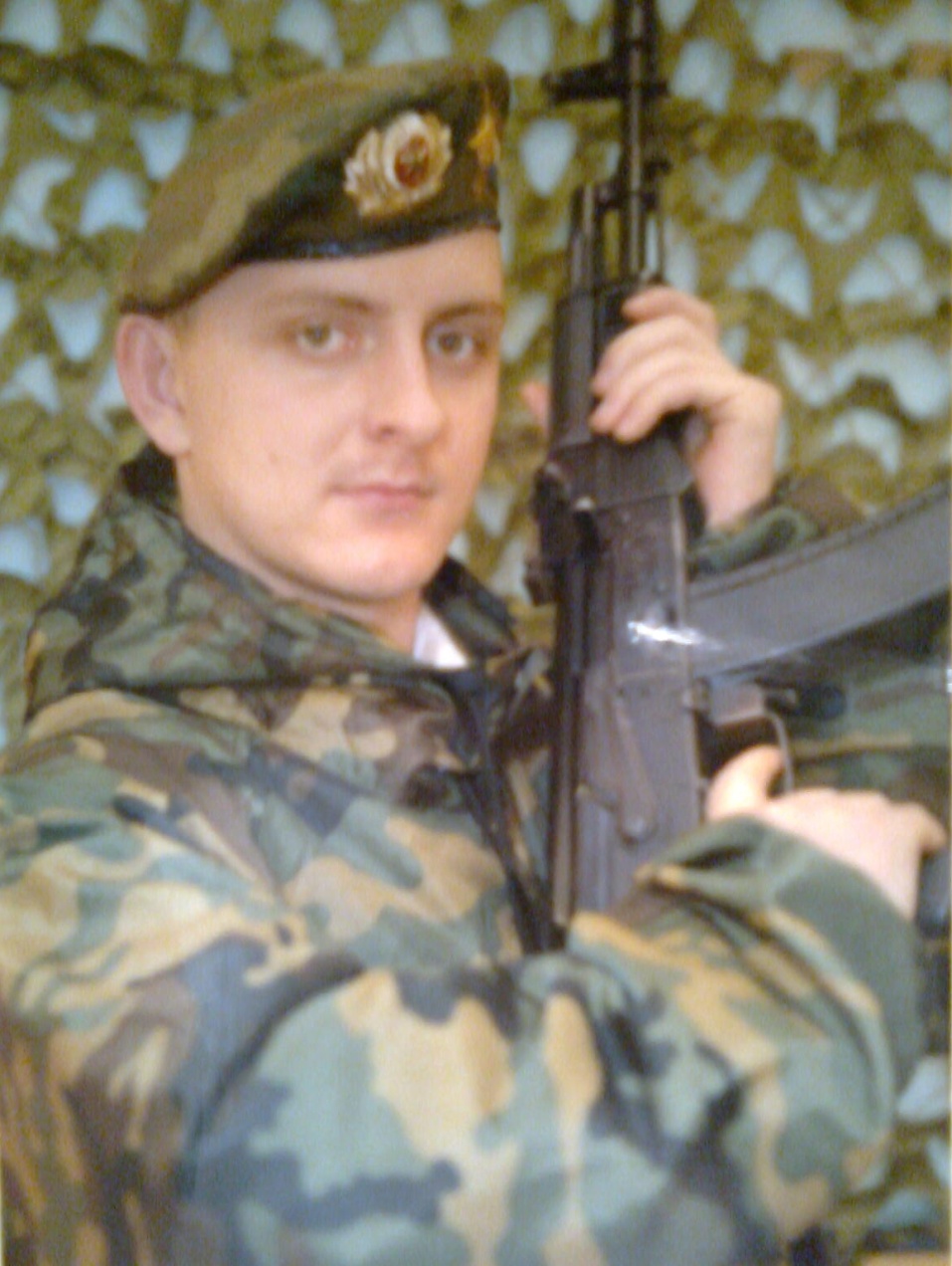 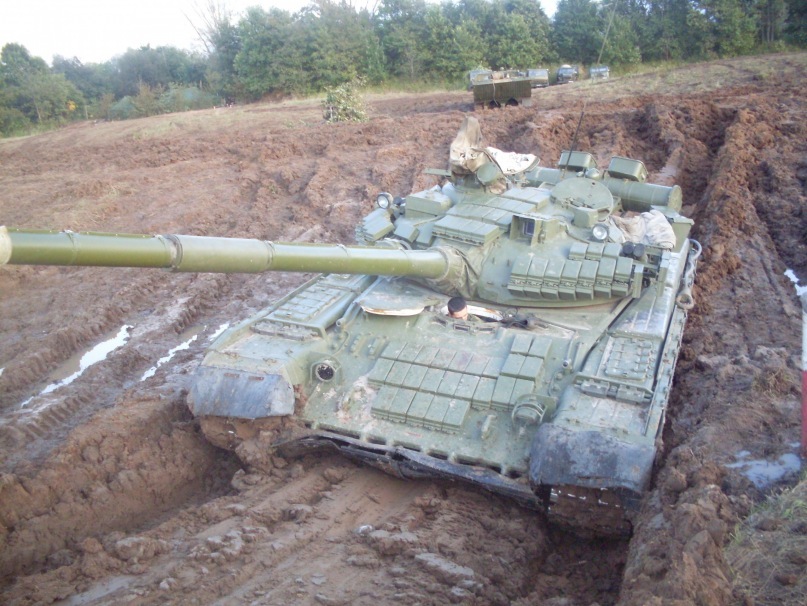 «Армейский калейдоскоп»
Команды
Связисты
Коршунов Александр
Балашов Тимур
Кроваткин Даниил
Палкин Вечеслав
Балашов Олег
Носов Илья
Варанкин Дмитрий
Танкисты
Носов Иван
Куделин Егор
Кубаев Александр
Беззубов Егор
Балашов Георгий
Замесов Аркадий
Костыгов Валерий
Интеллектуальный конкурс
ВОПРОС 1
Богатырь земли роднойИ защитник слабых,Одержал победу он В злом бою кровавом. Соловья - разбойникаОн служить заставил,Тот чинить разбой и злоНавсегда оставил.

Назовите имя богатыря.
Илья Муромец
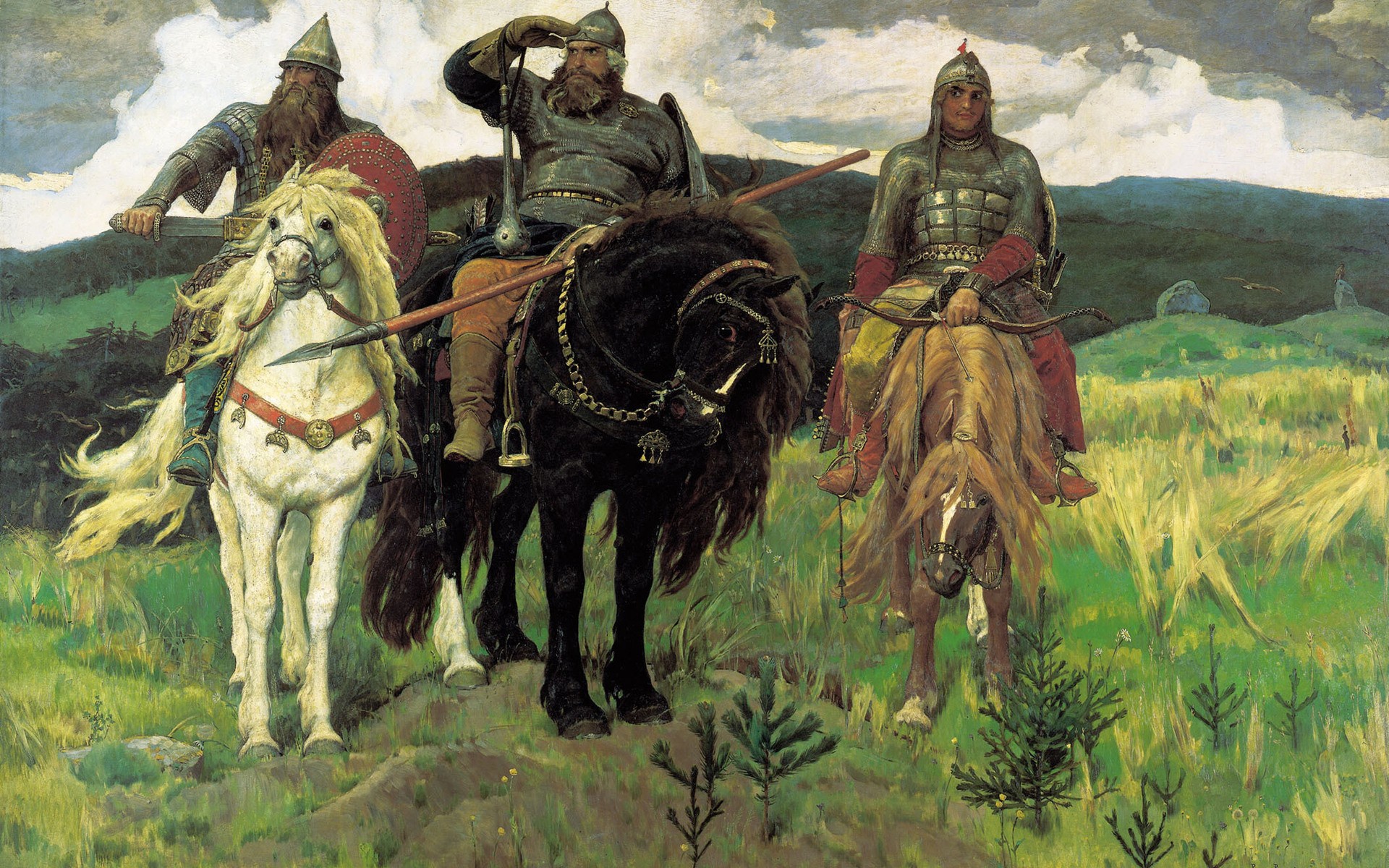 ВОПРОС 2
Как зовут трех богатырей, изображенных на картине Виктора Васнецова «Три богатыря»?


Илья Муромец, Алеша Попович, 
Добрыня Никитич
ВОПРОС 3
Почему Алешу назвали Поповичем?

Попович - поповский сын
ВОПРОС 4
Почему Илью прозвали Ильей Муромцем?

Он был родом "из города Мурома да из села Карачарова"
ВОПРОС 5
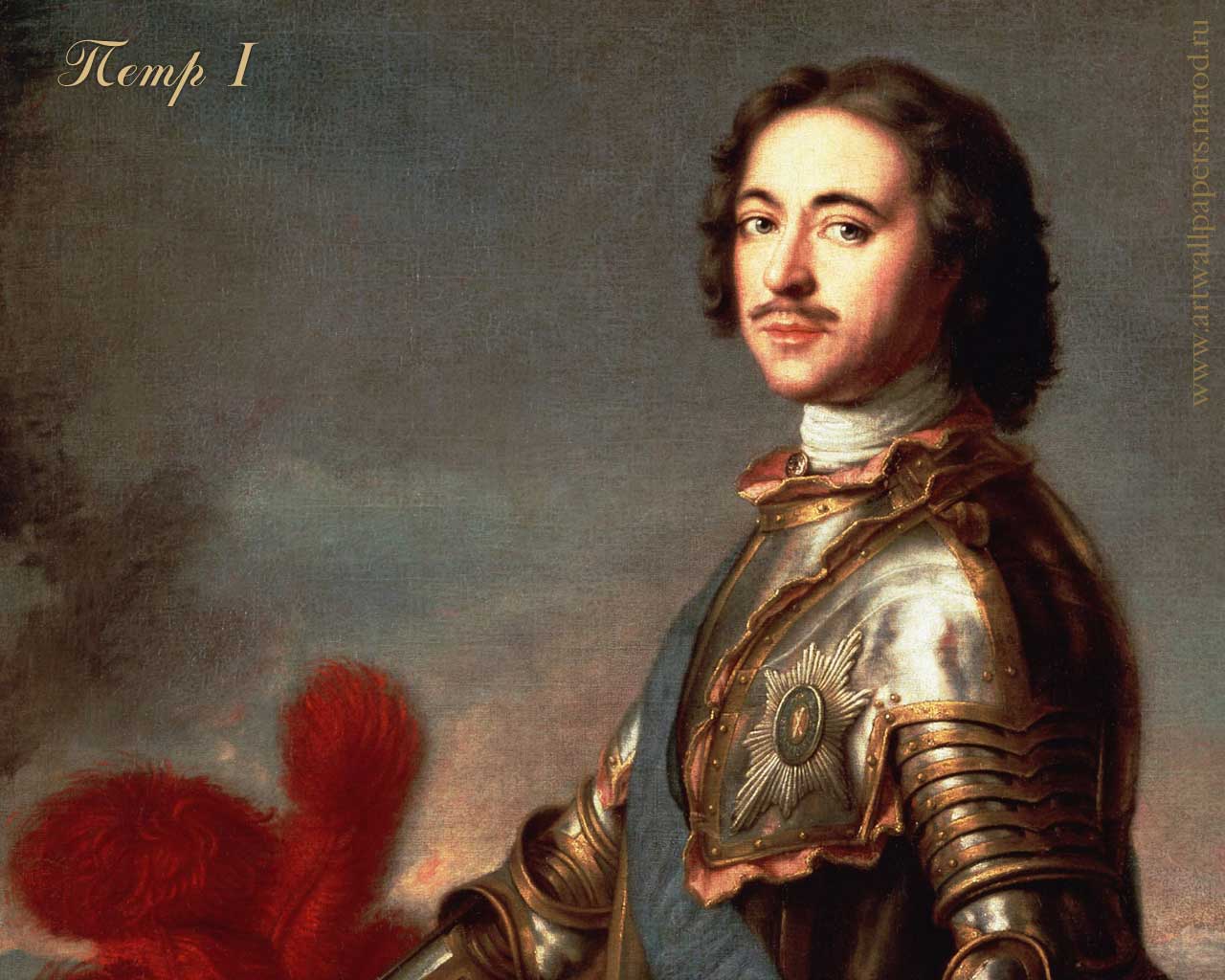 Кто является создателем российской армии?

Петр I
ВОПРОС 6
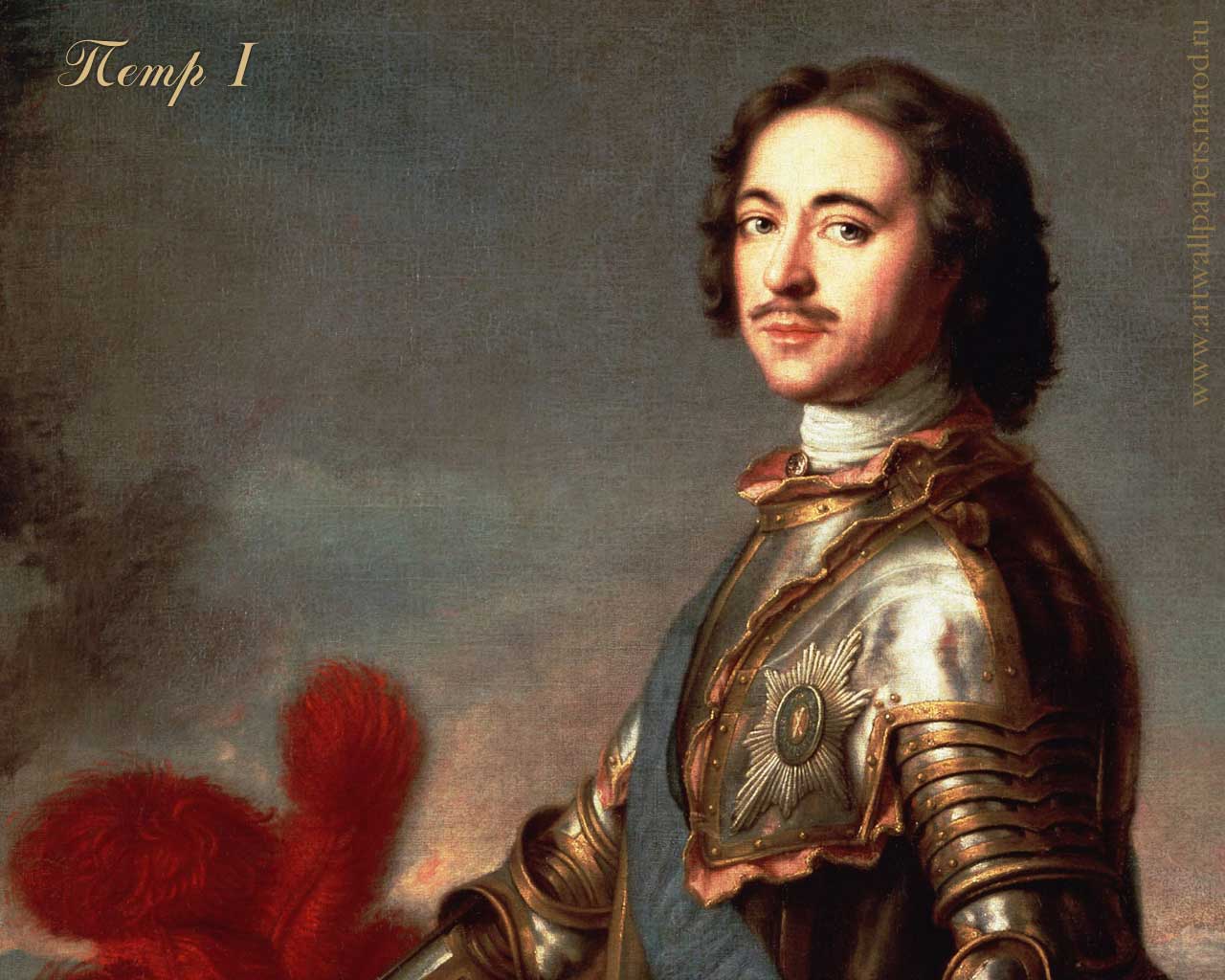 Кто является создателем российского флота?

Петр I
ВОПРОС 7
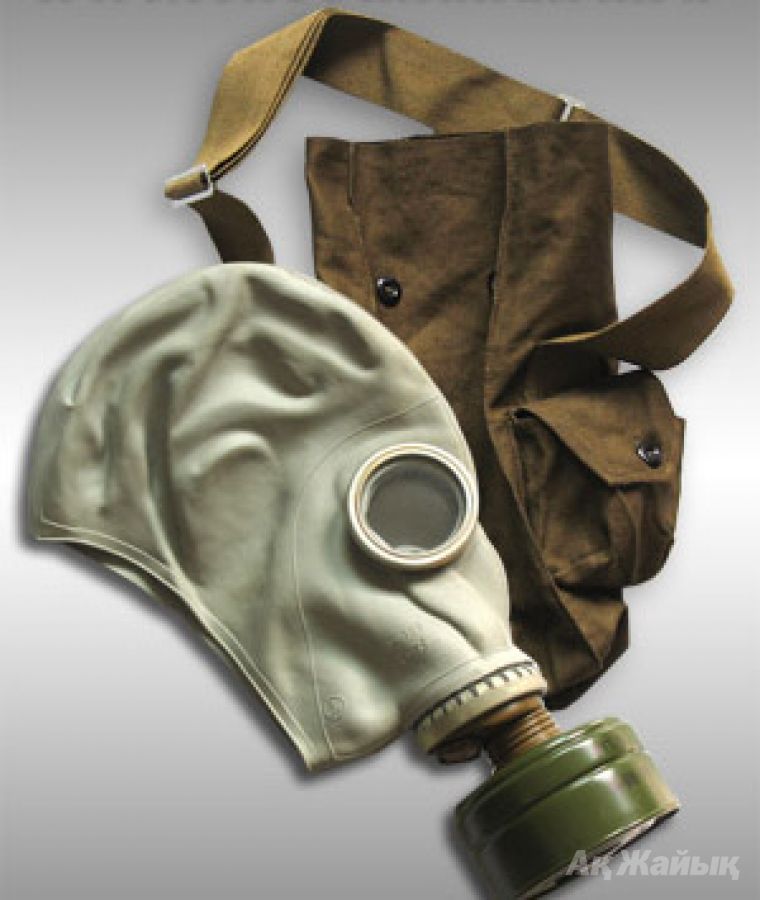 С помощью какого приспособления можно защититься от ядовитых газов? 
Противогаз
ВОПРОС 8
Как называют стрелка, владеющего искусством меткой стрельбы?

Снайпер
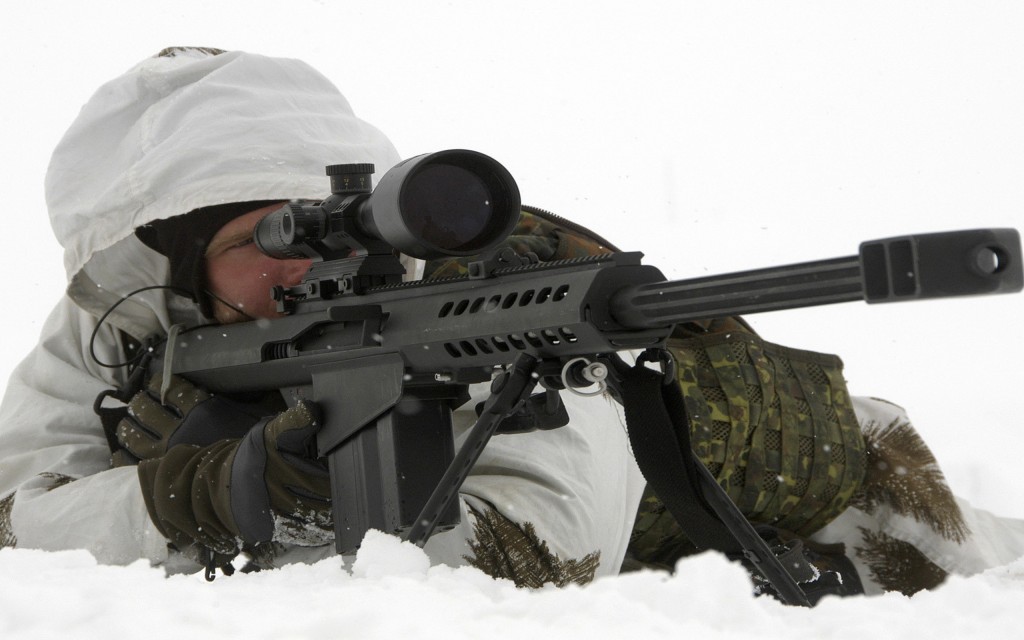 ВОПРОС 9
Как называется приспособление, удерживающее судно во время стоянки? 
Якорь
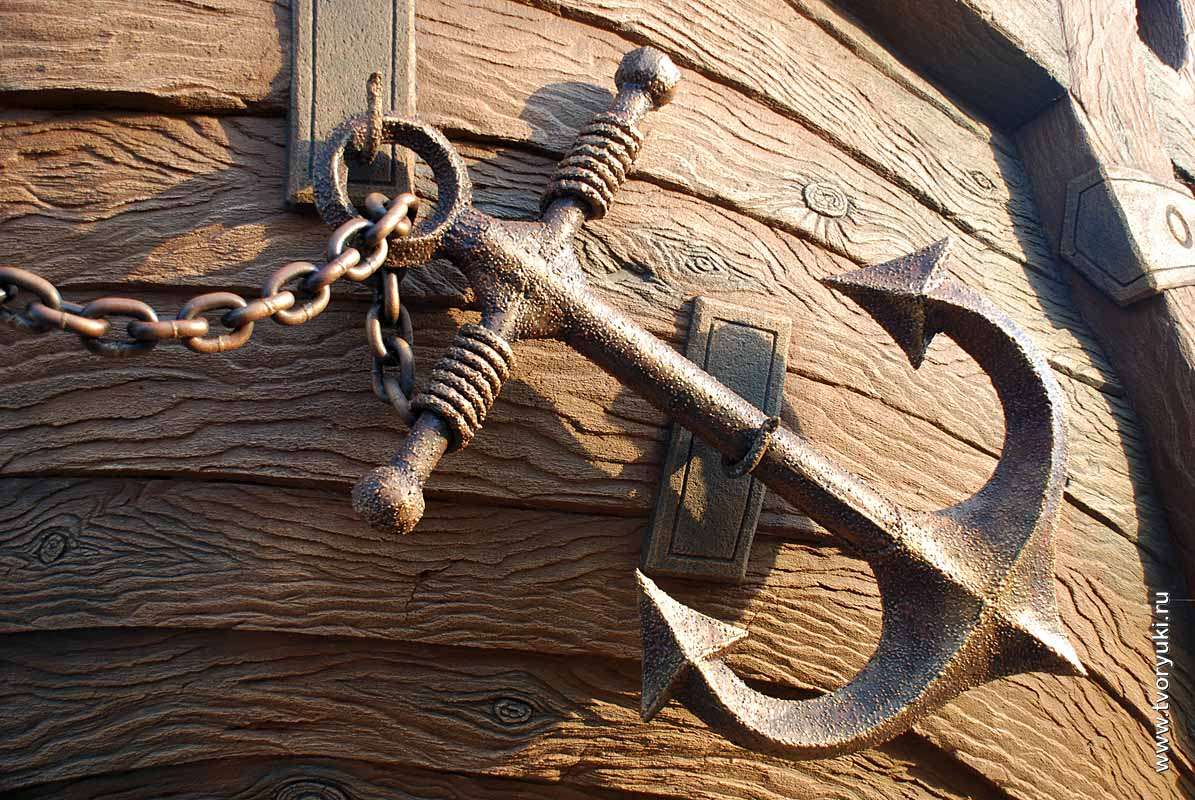 ВОПРОС 10
Что означает слово "таран"?
Удар корпусом танка, корабля или самолета
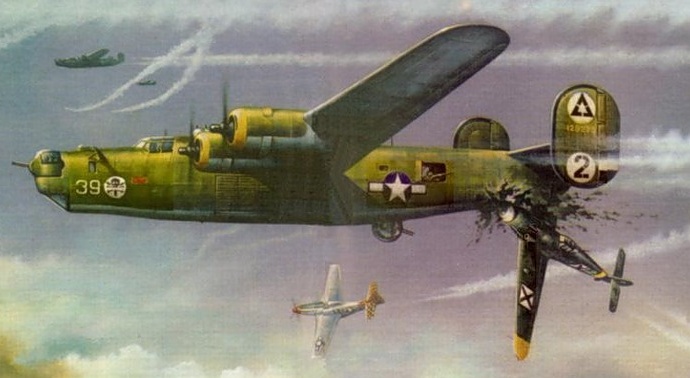 Выдающихся людей надо знать в лицо
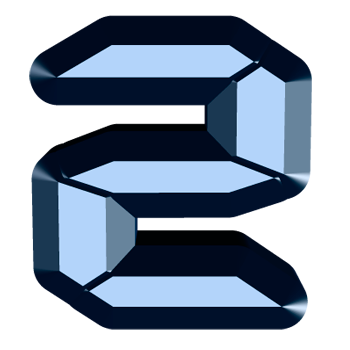 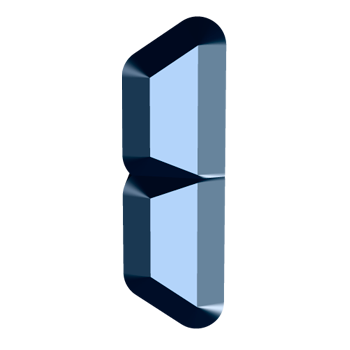 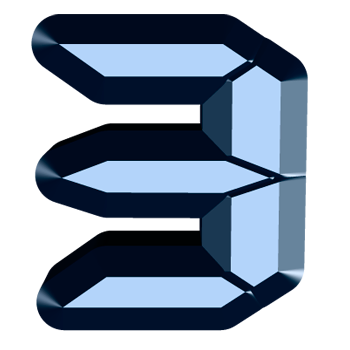 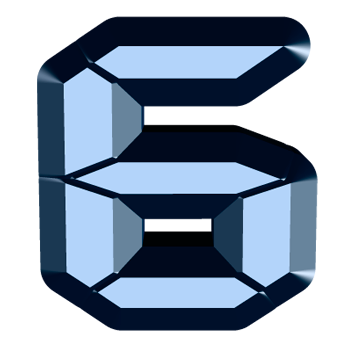 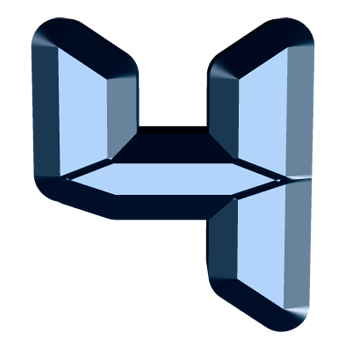 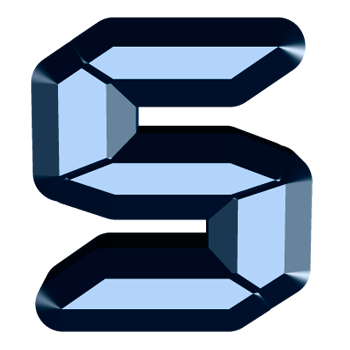 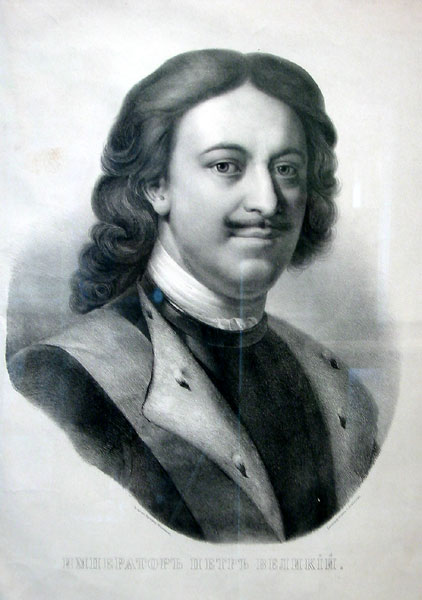 Петр I
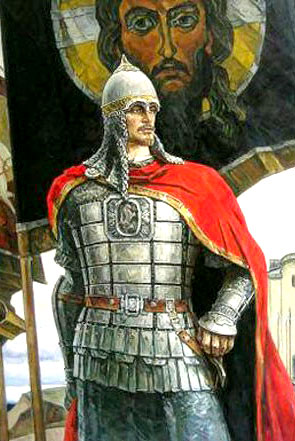 Александр Невский
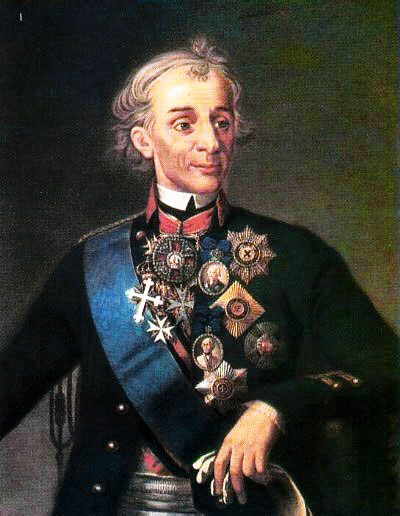 Александр Васильевич Суворов
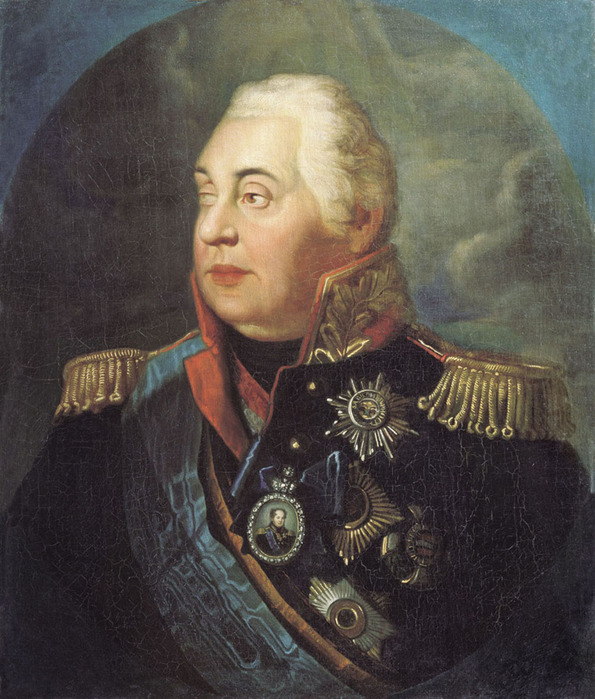 Михаил Илларионович Кутузов
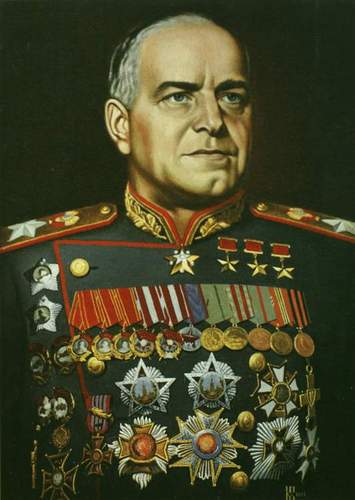 Георгий Константинович Жуков
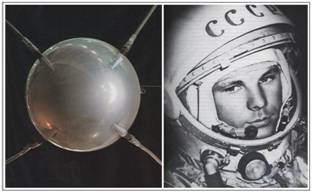 Юрий Алексеевич Гагарин
«Крылатые фразы»
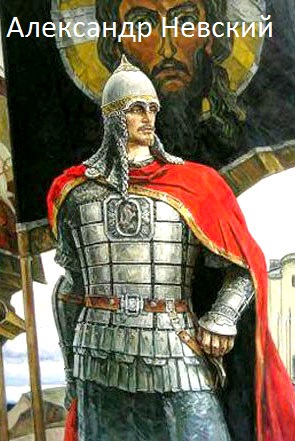 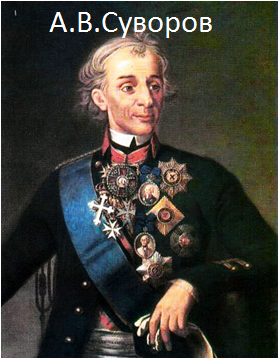 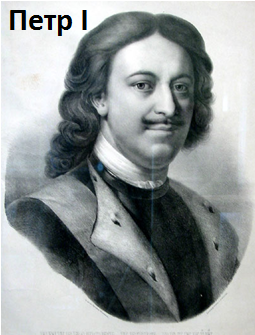 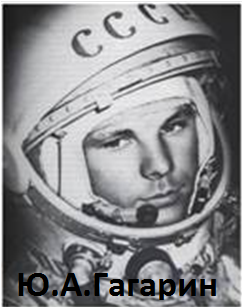 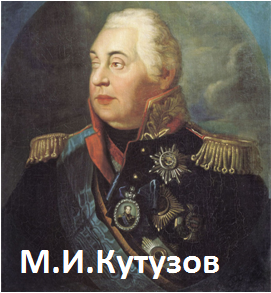 "Кто с мечом к нам придёт - от меча и погибнет»
«Поехали»
«Промедление смерти подобно»
«Тяжело в учение, легко в бою»
"Побеждают не числом, а умением"
[Speaker Notes: суворов]
Военная подготовка
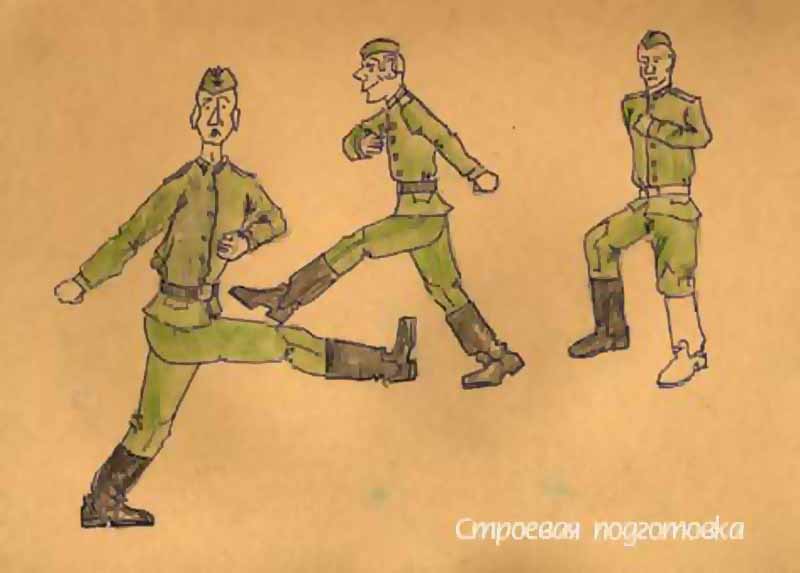 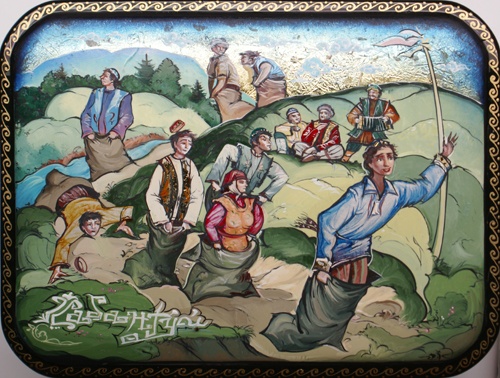 «Военный кроссворд»
Спорт, характеризующий восхождение на горные вершины.
Древнегреческий герой, уязвимым местом которого была пятка
Основной закон страны.
Винтовка с укороченным стволом
1
2
К
К
3
А
В
Т
О
М
А
Т
3
Гараж для самолётов
Р
Х
Н
5
И
С
А
Т
А
К
А
4
Л
Б
Н
Т
Неприятель
Оружие, изобретённое Калашниковым.
Род войск «Бог» войны
И
И
Г
А
Л
Ь
П
Н
З
М
6
Наступление с криком "Ура!"
Н
А
Е
Т
У
Р
С
В
А
Г
7
Ц
А
Р
Т
И
Л
Л
Е
Р
И
Я
8
Я
ЛЮБОВНОЕ ПОСЛАНИЕ
Твои глаза, как два алмаза...

Ты хороша, как звездочка в ночи…
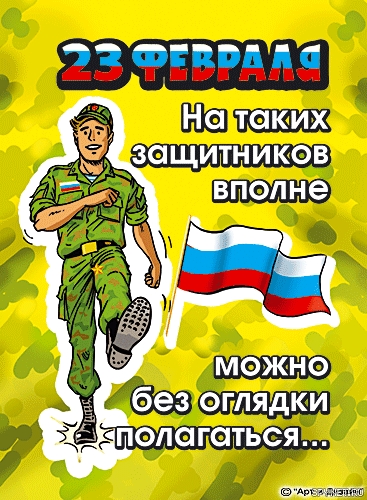